Cellular Respiration
From sugar to ATP
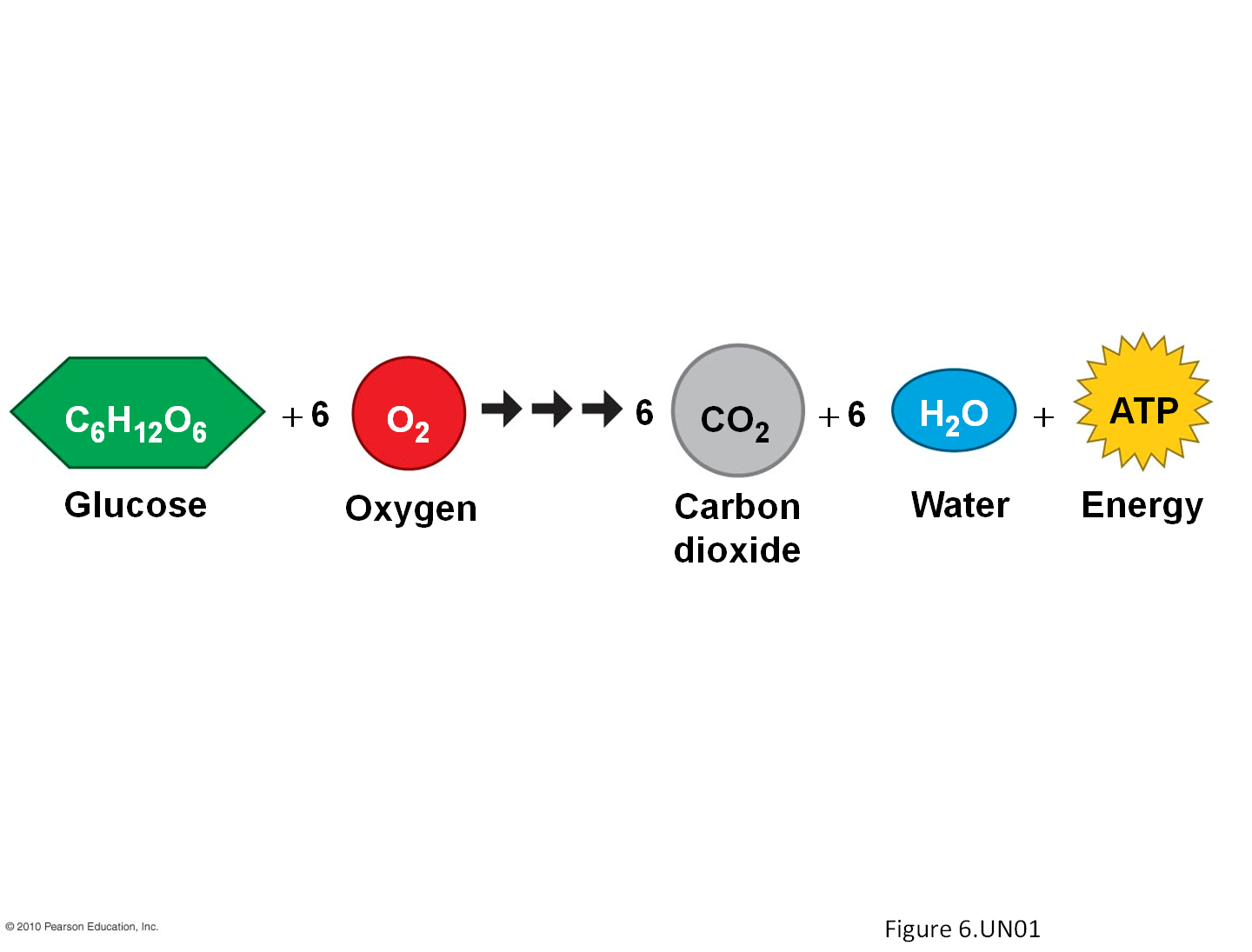 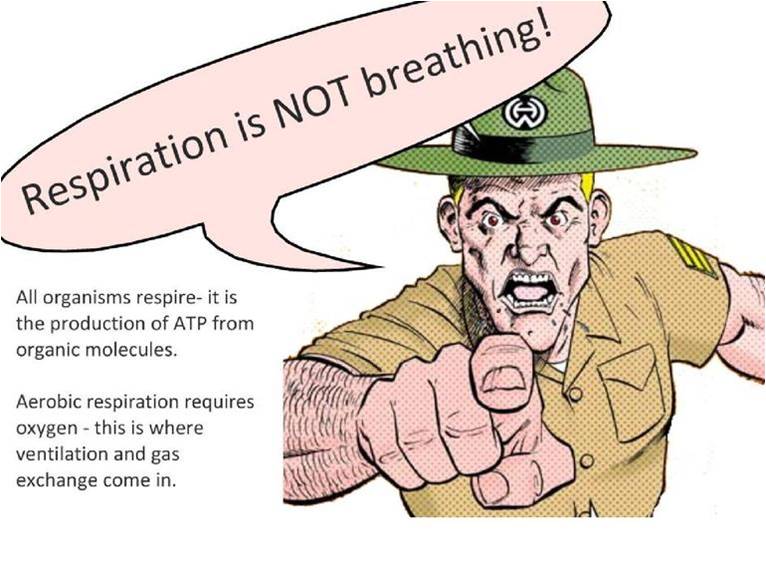 Cellular Respiration
Cellular respiration is the process by which living things release energy from sugars.
Once released, the energy is stored within ATP.
Both autotrophs and heterotrophs utilize cellular respiration.
Anaerobic vs. Aerobic
Cellular respiration can occur aerobically or anaerobically.
Aerobic—oxygen is required
Anaerobic—oxygen is not required.
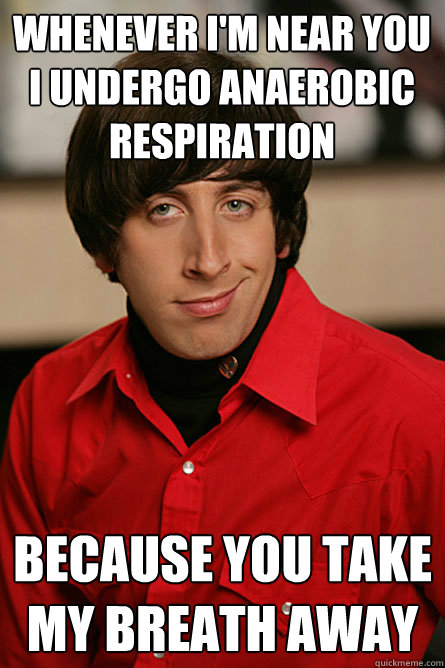 Anaerobic Respiration
Two Steps:
Glycolysis
Lactic Acid Fermentation OR Alcoholic Fermentation
Glycolysis
Occurs in the cytoplasm of the cell
Does not require oxygen
Breaks down glucose into 2 pyruvic acids
Makes 4 ATP
Uses 2 ATP
Net Gain of 2 ATP
Lactic Acid Fermentation
Human muscle cells during extended periods of exercise
Does not require oxygen
End product is lactic acid
No ATP is produced
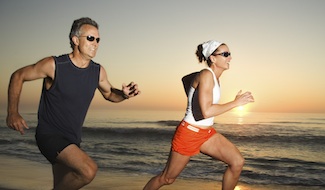 Many foods are produced by lactic acid fermentation:
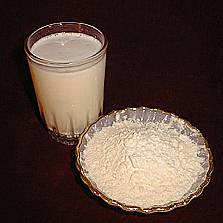 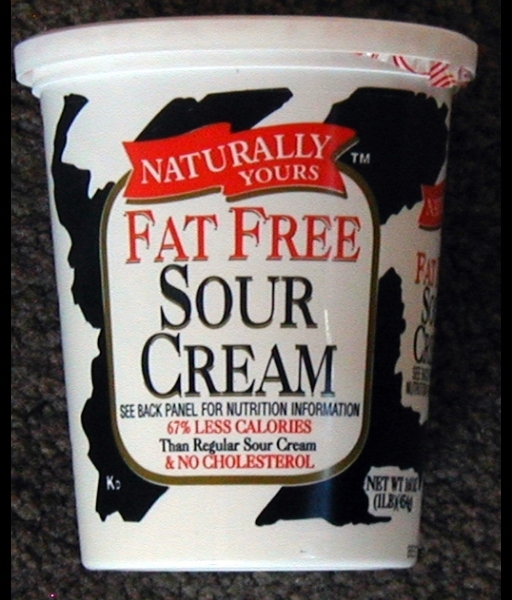 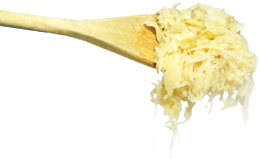 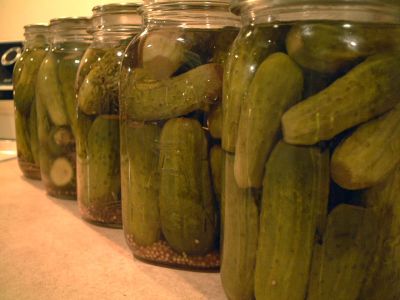 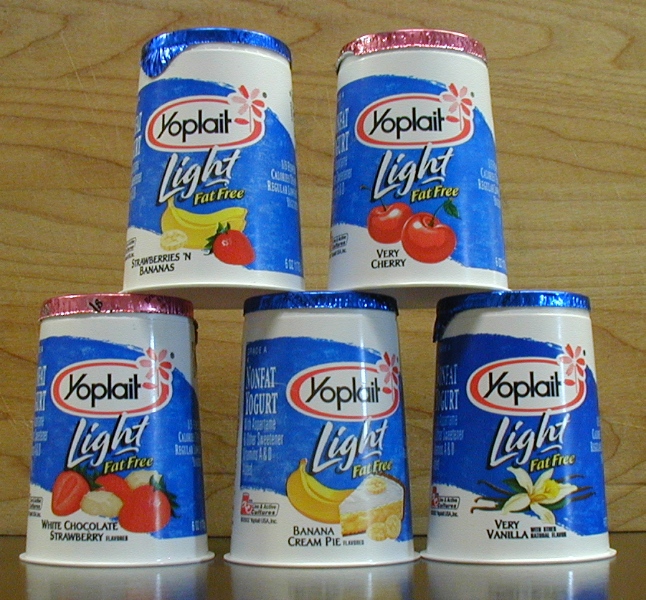 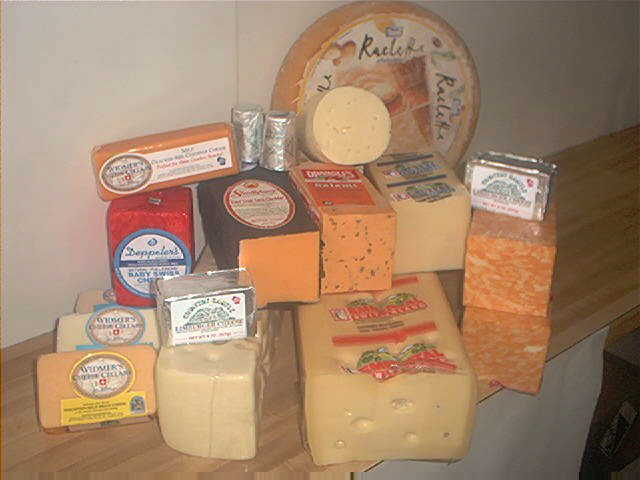 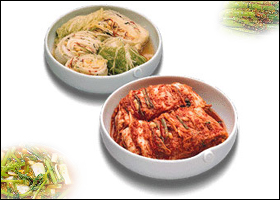 Alcoholic Fermentation
Occurs in anaerobic bacteria and fungi such as yeast
Does not require oxygen
Responsible for bread rising and for producing alcohol
End products are ethyl alcohol and CO2
No ATP is produced
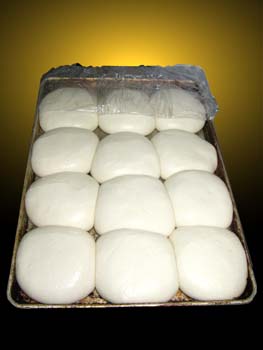 Let’s do the math!
Anaerobic Respiration
Glycolysis		2 ATP
Fermentation	0 ATP

	Total			2 ATP
Review Question
How do alcoholic and lactic acid fermentation differ?
Alcoholic fermentation produces alcohol and carbon dioxide.  Lactic acid fermentation produces lactic acid.
Aerobic Respiration
Three Steps:
Glycolysis
Citric Acid Cycle (Kreb’s Cycle)
Electron Transport Chain
Glycolysis (same as anaerobic)
Occurs in the cytoplasm of the cell
Does not require oxygen
Breaks down glucose into 2 pyruvic acids
Makes 4 ATP
Uses 2 ATP
Net Gain of 2 ATP
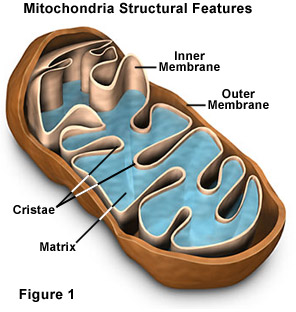 Citric Acid Cycle
Occurs in matrix of mitochondrion
Oxygen is required
Pyruvic acid is made into citric acid
(Nine more chemical reactions take place)
CO2 is produced
Electron Transport Chain
Occurs in inner folds of mitochondrion (cristae)
Oxygen is required
H+ electrons are passed along a chain
Oxygen is the final electron acceptor (which forms H2O)
Yields 34 ATP
Math again!
Aerobic Respiration
Glycolysis		2  ATP
Citric acid cycle
     and ETC		34 ATP	


	Total			36 ATP
Review Question
Compare the ATP yields of aerobic and anaerobic respiration.
Anaerobic respiration produces 2 ATP molecules.  Aerobic respiration produces 36 ATP molecules.
Comparing Photosynthesis and Cellular Respiration
Comparing Photosynthesis and Cellular Respiration
Comparing Photosynthesis and Cellular Respiration
Comparing Photosynthesis and Cellular Respiration
Comparing Photosynthesis and Cellular Respiration
Comparing Photosynthesis and Cellular Respiration
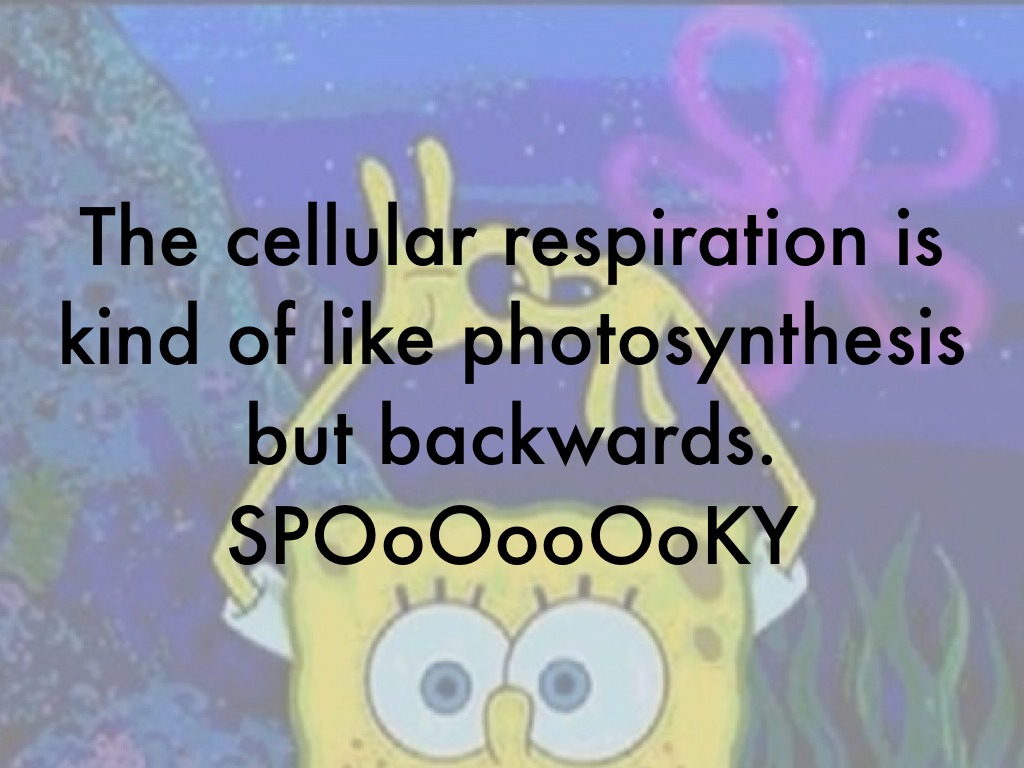 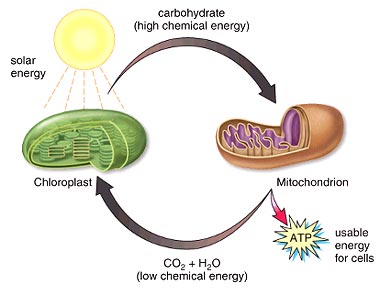 Equations
Photosynthesis
	6CO2 + 6H2O + energy  C6H12O6 + 6O2

Respiration
	 C6H12O6 + 6O2  6CO2 + 6H2O + energy